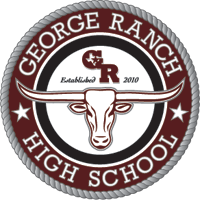 Course Selection Night
Welcome to the 2025-2026 Course Selection Night
George Ranch Administration
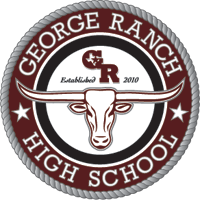 Mrs. Patterson—Principal
MRs. Yanta—Associate Principal 

Assistant principals:

Mr. Holmquist (A-EK)
MR. OJO (EL-LA)
Ms. Eilenstine (LE-P)
Mrs. coy (Q-Z)
[Speaker Notes: Add Admin info and pics]
Counselors, Registrar, and CCF
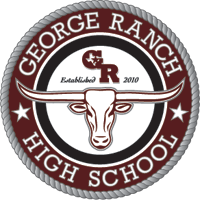 Mrs. Ethridge (A-DAN)
Mrs. Richards (DAO-HOU)
Mrs. Ambrose (HOV-MOM)
Mrs. Pavlu (MON-SAC)
Mrs. Hunt (SAD-Z)

Mrs. Reeves (504 & AP Coordinator)
Mrs. Arias (College and Career Facilitator)
Mrs. Macha (Professional Registrar)
[Speaker Notes: Add Counselor and CCF Names, Alphas, pics., additional roles, etc.]
Tonight’s Agenda
General Session:

Course Selection Information
Endorsements and Programs of Study Overview
Advanced Academics Overview
Career and College Planning Resources  [SchooLinks] Intro
Dismissal to Workshop Sessions
Wanting more information? Please attend this evening’s workshop sessions:

Programs of Study and CTE: Auditorium

Advanced Academics (Pre-AP, AP, OnRamps/Dual Credit): LGI

College and Career Planning (College Board, Khan Academy, SchooLinks): Cafeteria

Explore courses, contents, clubs, visit with counselors etc.: Hallways
[Speaker Notes: Add rooms and any additional sessions/topics as desired [by campus]]
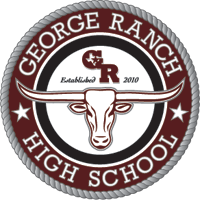 Course Selection
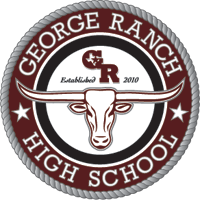 Course Selection Timeline
October 4-8:  8th graders choose their endorsement
October 7: Course Carnival for Maroon Track at Randle HS from 6-8 PM
October 9-11: Skyward window is open for current 8th graders to choose classes
October 9:  GRHS Counselors will be at Reading JH to assist JH counselors with helping students enter classes into Skyward
October 15-October 31 at 5PM:  Skyward window is opened for current 9th-11th graders. All students will enter their desired courses for the 2025-2026 school year into skyward.  GRHS Counselors will be going into all Advisory classes to help and answer questions from students about course selection
The month of November high school counselors will complete course verification making sure students have the required number of courses and the prerequisites for the courses they chose.  If students do not choose classes in Skyward, then classes will be chosen for them.
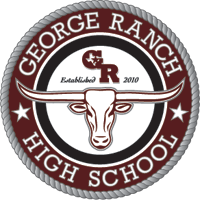 Career Plan/Skyward
The district Career Plan templates are intended to serve as a guide to families when planning for graduation. All courses except the required Endorsement course can be changed to accommodate academic level and interest.

The QR Code will take families to an informational step-by-step video on how to complete the process. 

All choices will be verified and double checked by your child's counselor during the 
      course verification process to make sure they have the correct classes for that year.

We are here to help! This is a very exciting time and LCISD has some amazing options
      for your student.
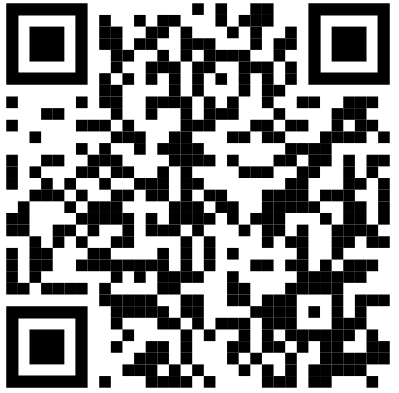 Informational Video:
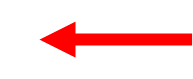 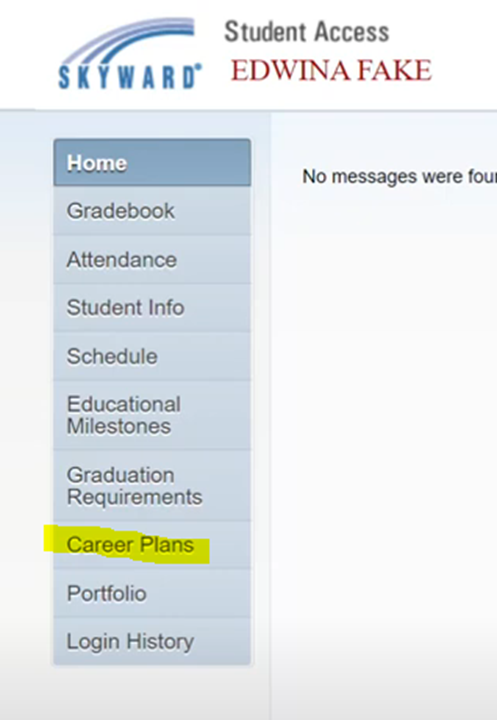 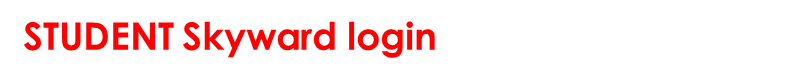 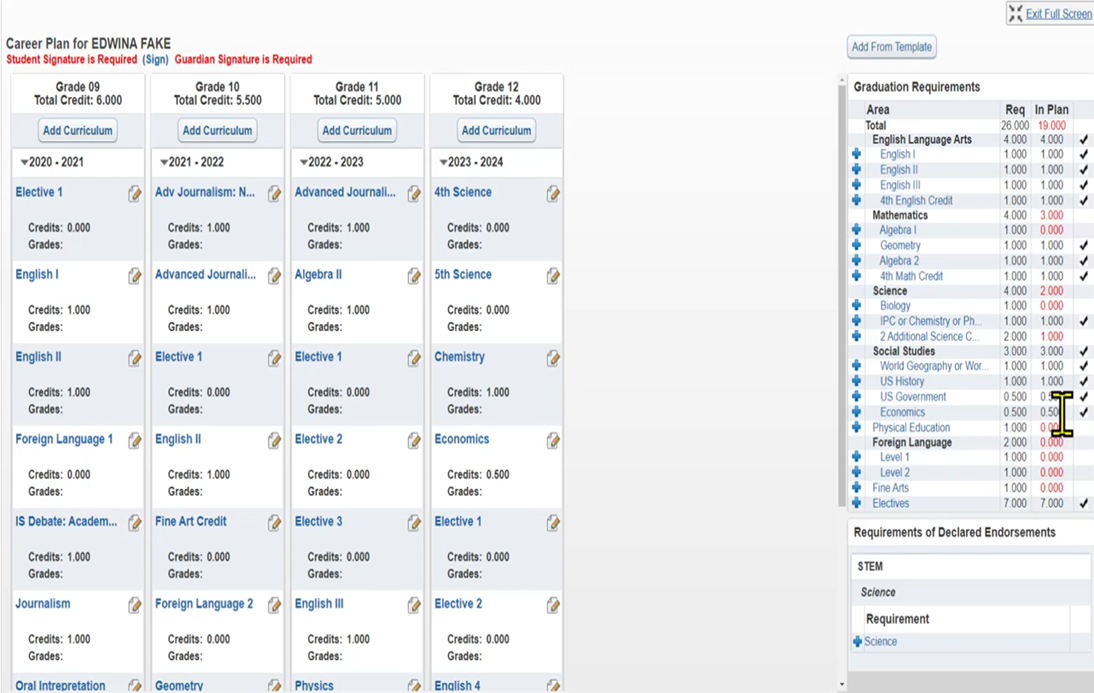 Course Catalog
The 2025-26 Course Catalog can be found on the lcisd.org website by clicking Students and Parents, then House Bill 5, and then 2025-2026 Course Catalog.
https://www.lcisd.org/docs/default-source/students-parents-documents/house-bill-5/downloads/25-26-course-catalog.pdf?sfvrsn=453af6e0_3
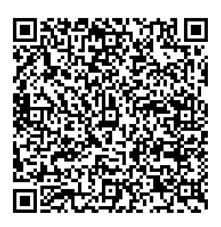 This important document has graduation requirements, GPA information, and all courses with descriptions and prerequisites
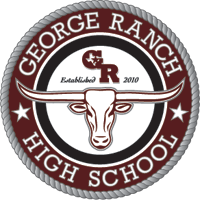 Endorsements and Programs of Study-CTE
Overview: 
For Additional Information Please Attend Workshop Session on CTE Pathways in the Auditorium
LCISD
Programs of Study  By Endorsement  2025-2026
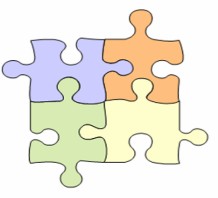 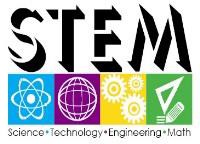 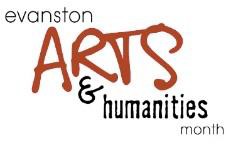 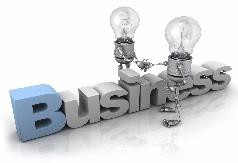 Multidisciplinary
PUBLIC  SERVICES
STEM
Multidisciplinary
Arts & Humanities
Public Service
Business &
Industry
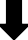 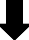 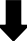 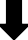 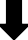 Art
Engineering
Agriculture, Food &  Natural Resources:
Animal Science
or
Agricultural Technology & Mechanical Systems
Business, Marketing &  Finance:
Business Management
or
Marketing & Sales
Four credits in each of  the four foundation  subject areas to include  English IV , Chemistry  and/or Physics
Human Services: Cosmetology and Personal Care Services
Drones 
(Unmanned Vehicle)
Band
Education & Training:  Teaching & Training
Programming & Software  Development - AP
Choir
Hospitality & Tourism:  Culinary Arts
Architecture &  Construction:  Carpentry 
or
Plumbing & Pipefitting
or 
Electrical
or
HVAC – Dual
Four Advanced courses  that prepare students to  enter workforce or  postsecondary  education without  remediation from within  1 endorsement area or  among endorsement  areas that are not in a  coherent sequence
Programming &  Software Development:   Cyber Security - Dual
JROTC
Dance
Manufacturing:  Welding - Dual
Health Science:
Diagnostics and Therapeutic Services
Programming & Software  Development
English
Transportation,  Distribution & Logistics: Automotive - Dual
or
Diesel & Heavy 
Equipment – Dual
or
Automotive and Collision Repair
or
Distribution, Logistics, and Warehousing
Robotics
Languages other than English
Law & Public Service:
Law Enforcement
Science
Mariachi
Mathematics
Arts, Audio/ Video  Technology &  Communications:
Design & Multimedia Arts
or
Digital Communications
Four credits in AP or  dual credit selected  from English, math,  science, social studies,  economics, LOTE or  fine arts
STEM:
Combination
(4 or more STEM courses + 3 additional electives)
Orchestra
Social Studies
Theatre
Business & Industry:
Combination 
(4 or more B&I courses + 3 additional electives)
What does CTE offer to students?
Hospitality & Tourism
Culinary Arts
Law & Public Service
Law Enforcement
Manufacturing
Welding (Dual Credit through TSTC)
STEM
Cybersecurity (Dual Credit through TSTC)
Engineering
Programming & Software Development
Transportation, Distribution, & Logistics
Automotive Technology (Dual Credit through TSTC)
Diesel & Heavy Equipment (Dual Credit through TSTC)
Agriculture, Food, & Natural Resources
Agricultural Technology & Mechanical Systems
Animal Science
Architecture & Construction
Carpentry
HVAC & Sheet Metal (Dual Credit through TSTC)
AAVTC
Graphic Design
Digital Communications
Business, Marketing, & Finance
Business Management
Marketing & Sales
Education & Training
Teaching & Training
Health Science
Dental
Pharmacy
Patient Care
[Speaker Notes: Dual Credit Opportunities
Industry-Based Certifications
CTSOs (i.e., DECA, FFA, HOSA, SkillsUSA, TAFE, TSA)
National Technical Honor Society]
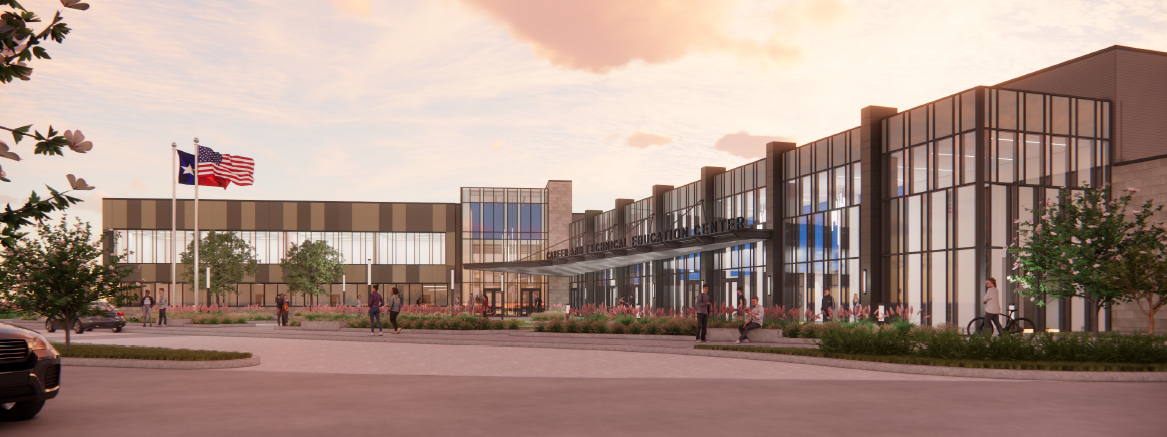 Coming August of 2026! LCISD Career & Technical Education Center
What will be offered at the CTE Center?
Health Science
Dental
Pharmacy
Patient Care
Hospitality & Tourism
Culinary Arts
Human Services
Cosmetology
Transportation, Distribution, & Logistics
Automotive Technology 
Distribution & Logistics
Paint & Body
Architecture & Construction
Carpentry
HVAC & Sheet Metal 
Plumbing & Pipefitting
Electrical
AAVTC
Graphic Design
Digital Communications
Engineering
Drones
Robotics
Human Services
Cosmetology
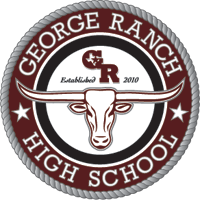 Advanced Academics
Overview: 
For Additional Information Please Attend Workshop Session(s), directly after the General Session in the LGI.
Advanced Academics
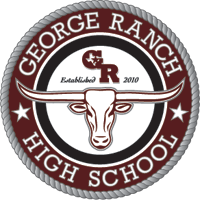 Pre-AP/PAP/Honors
1.2 Multiplier
No college credit
PreAP/Honors
Electives with a W at the end of the four-digit course code
Dual Credit and Dual Enrollment
1.3 Multiplier
College credit based upon college grade
HS and College Gradebooks
Grades 11-12
Advanced Placement (AP)
1.3 Multiplier
College Credit based on exam score 
HS gradebook only
Grades 9-12
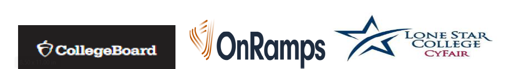 *for campus specific course questions please visit the Counselor Corner during workshops
Join us in workshops for additional information.
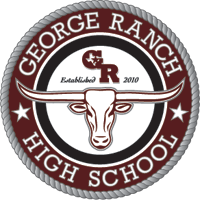 Dual Credit and Advanced Academics (AP, Pre-AP) will be answering question and going over information in the LGI.
[Speaker Notes: Add Workshop Room Numbers]
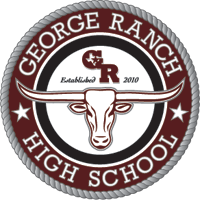 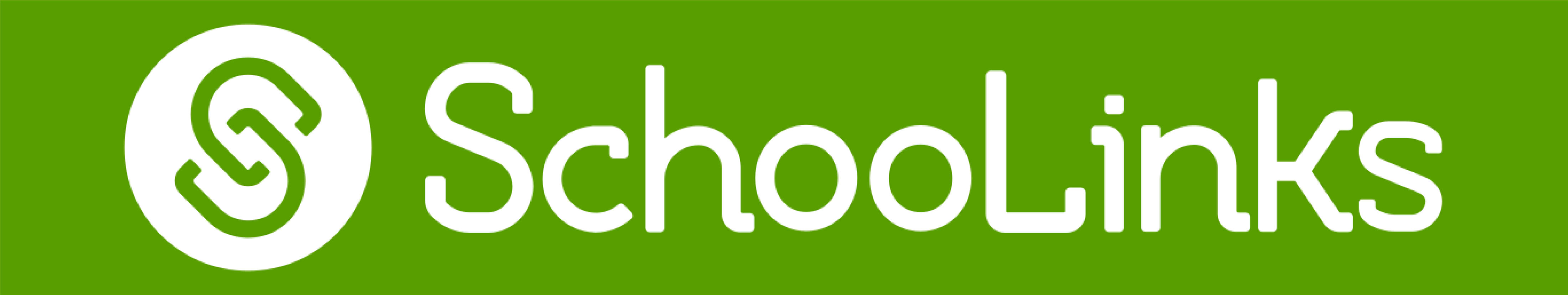 College and Career Planning Resources:
For Additional Information Please See College and Career, directly after the General Session in the Cafeteria
•LCISD’s College and Career Exploration Tool for grades 6-12

•It is a modern College & Career Readiness platform with over 80 experiences such as career interest inventory assessments, college and career search, internship matching, portfolio, scholarships and more

•This can be accessed through the student’s Class Link account.
SchooLinks
College and Career Readiness Platform
Need Additional College and Career Readiness Information?
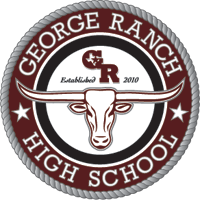 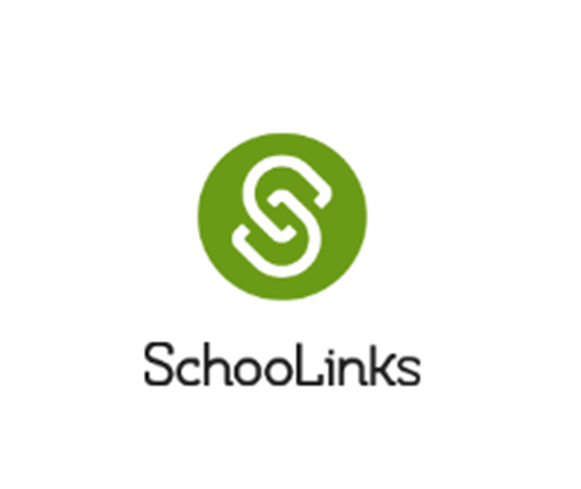 Presentation on College and Career: Cafeteria

Information on SchooLinks, College Applications, Khan Academy and College Board, and much more.
Schedule of Rotations
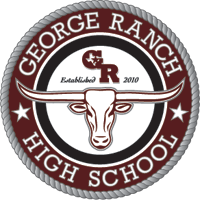 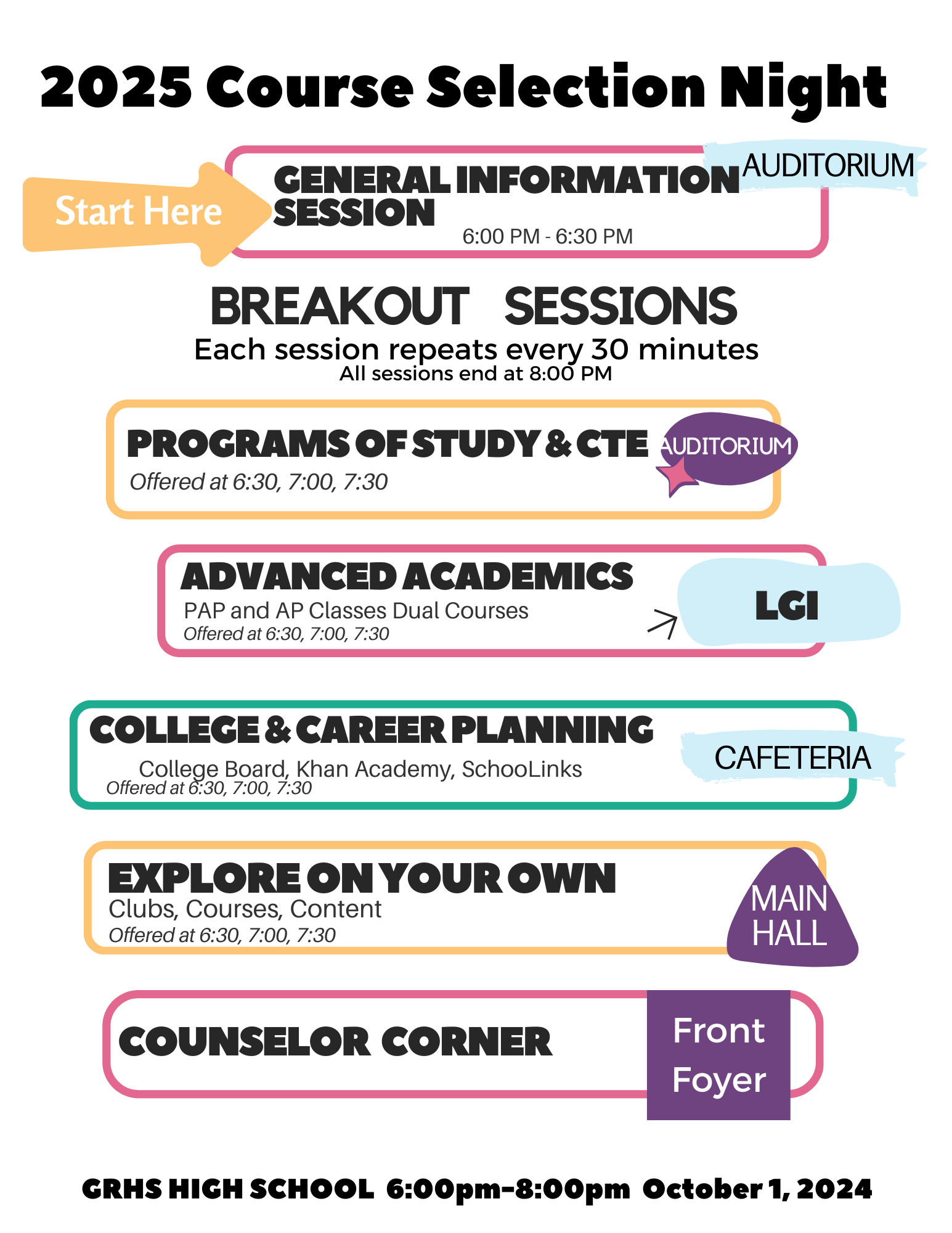 There are multiple sessions you can attend. 

If the session is full, please choose another for the time being. You can circle back if needed.